2022年度 有限幾何学 中間試験

問1：右図のグラフG上で行われるゲームに関する次の文章の空欄を埋めよ．（各5点）

ゲームのルール：
頂点Wと頂点Eには赤，頂点Nと頂点Sには青が初めから塗られている．
AliceとBobは交互にまだ色が塗られていない頂点を一つ選び，その頂点をAliceは赤でBobは青で塗る．
Aliceが先手でBobが後手とする．
AliceはWとEを赤でつなげば勝ち，BobはNとSを青でつなげば勝ちとする．＊1

定理：このゲームには引き分けがない．

定理の証明：
WとEは赤でつながっておらず，NとSは青でつながっていないような
AliceとBobによる全ての頂点の塗り方があると仮定する．
この塗り方に対して，
A={v∈V(G)：vはWと赤でつながっている}，B={v∈V(G)：vはNと青でつながっている}，C=V(G)-A-B とする．
このとき，E,S∈　　①　　となる．
ここで次のグラフHを考える．
V(H)={Gの内部の小三角形}∪{Gの外側の領域}，E(H)={uv：uとvはAとBを結ぶ辺で隣接する}．＊2
このとき，次の2つが成り立つ．
Hにおいて内部の小三角形の次数は，　　②　　のいずれかである．
Hにおいて外側の領域の次数は　　③　　である．
よって握手補題より，次数が　　④　　である内部の小三角形xyz（x∈A，y∈B，z∈C）が存在する．
このとき，
zが赤で塗られているとすると，z∈　　⑤　　，
zが青で塗られているとすると，z∈　　⑥　　
となるが，これらはz∈Cであることに矛盾．
よって，WとEが赤でつながっておらず，NとSも青でつながっていないような
AliceとBobによる全ての頂点の塗り方は存在しないので
このゲームには引き分けがないことが分かる．□

＊1：赤（青）の頂点のみからなる u-v 道が存在するとき，uとvは赤（青）でつながっているという．


＊2：例えば　　　　　　　　　　　　　　　　このようなときに，uv∈E(H)とする．





注意：空欄に具体的な数字が当てはまる場合はその数字を書くこと．
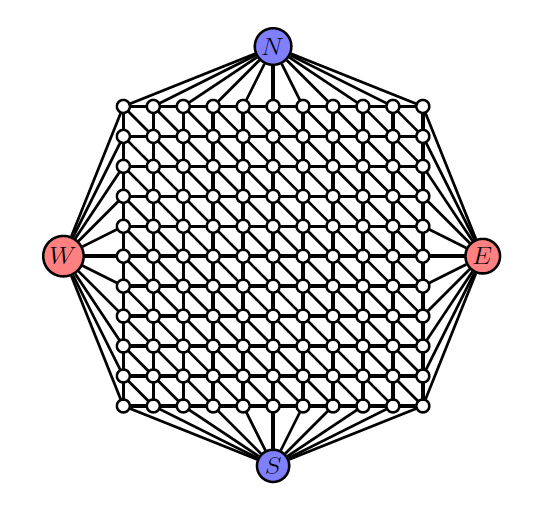 u
∈
∈
v
A
B
2022年度 有限幾何学 中間試験

問2：次の文章を読み各問に答えよ． （各10点）

定義：
トーナメントTに対し，次の性質をもつTの頂点uをTのkingと呼ぶ．
任意のv∈V(T)-{ u }に対して，長さ（距離）2以下の u-v 有向道が存在する．

定義：
有向グラフGとu∈V(G)に対して，
N+(u)={v∈NG(u)：辺uvはuからvへの向きがついている}，N-(u)={v∈NG(u)：辺uvはvからuへの向きがついている} とする．
（問3で似たような記法が現れるが，異なるものなので注意せよ．）

任意のトーナメントがkingを持つことはよく知られている．
ここでは次の定理を証明する．

定理：丁度2つのkingを持つトーナメントは存在しない．

定理の証明：
Tを2つ以上のkingを持つトーナメントであると仮定する．
xをTのkingとする．
このとき，N-(x)≠∅となる．①
w∈N-(x)を|N-(x)∩N+(w)|が最大となるように選ぶ．
以下wがTのkingであることを示す．
任意の v∈ N+(x)∪{ x }∪(N-(x)∩N+(w)) に対して長さ2以下の w-v 有向道が存在することは明らか．
あるy∈ N-(x)-N+(w)に対して長さ2以下の w-y 有向道が存在しないと仮定する．
このとき，
　　　　　　　　②　　　　　　　となり，|N-(x)∩N+(w)|の最大性に矛盾．
よって任意のy∈N-(x)-N+(w)に対して長さ2以下の w-y 有向道が存在する．
以上よりwがTのkingであることが分かる．
以上の議論を繰り返すことで3つ目のkingの存在が分かる．③□

下線部①が成り立つことを証明せよ．

空欄②を埋めよ．

下線部③は説明不足である．説明を補え．
N-(x)
N+(x)
N-(x)∩N+(w)
x
y
w
2022年度 有限幾何学 中間試験

問3：次の文章を読み各問に答えよ．

授業で扱ったハミルトン閉路に関するOreの定理から次の系が得られることは良く知られている．

系：
nを2以上の整数とし，Gを位数nの単純グラフとする．このとき，
Gの任意の非隣接な2頂点x，yに対して dG(x)+dG(y)≧n-1 ならば，Gはハミルトン道を持つ．

K1,3を誘導部分グラフとして持たないグラフを対象にすると，この系は次のように改良することができる．

定理（Matthews and Sumner (1985) の改良版）：
nを2以上の整数とし，GをK1,3を誘導部分グラフとして持たない位数nの連結単純グラフとする．このとき，
Gの任意の互いに非隣接な3頂点x，y，zに対してdG(x)+dG(y)+dG(z)≧n-2ならば，Gはハミルトン道を持つ．

定理の略証：
定理の仮定を満たすがハミルトン道を持たないグラフGが存在すると仮定する．
PをGの最長道とし，Pの端点をxとyとする．
このとき，∃z∈V(G)-V(P) ; NG(z)∩V(P)≠∅．（∵ Gはハミルトン道を持たない連結グラフ）
Pの頂点uに対して，P上でuの左隣，右隣にある頂点をそれぞれu-,u+書くことにする（右図参照）．
NP(x)=NG(x)∩V(P)， NP(z)=NG(z)∩V(P)， NP(y)+={ z+ : z∊NG(y)∩V(P) }と定義する．
このとき，Pの最長性と，GがK1,3を誘導部分グラフとして持たないことから，
NP(x)∩NP(y)+=∅， NP(z)∩NP(y)+=∅， NP(x)∩NP(z)=∅ ①となることが分かる．
また，NP(z)≠∅より，v∈NP(z)が存在し，
Pの最長性と，GがK1,3を誘導部分グラフとして持たないことから，
v≠yであることと，v+ ∉ NP(x)∪NP(y)+∪NP(z)であることが分かる．
よって
|NP(x)|+|NP(z)|+|NP(y)|≦　　　②　　　が得られる．
一方，Pの最長性から
NG(x)∩(V(G)-V(P))=∅， NG(y)∩(V(G)-V(P))=∅となるので，
|NG(x)∩(V(G)-V(P))|+|NG(z)∩(V(G)-V(P))|+|NG(y)∩(V(G)-V(P))|≦　　　③　　　が得られる．
以上より，
dG(x)+dG(y)+dG(z)≦　　　②　　　+　　　③　　　= n-3 となり，定理の仮定に矛盾．
よって，定理が成立することが分かる．□

下線部①の等式が成り立つ理由を述べよ．（20点）

空欄②と空欄③を埋めよ．（10点）

この定理はn-2をn-3に改良することができない．n=12の場合にこのことが分かる例を描け．（10点）
図：Pの描き方
x
y
u-
u+
u